Хэшээлэй темэ:           Цыремпил Сыдуевэй дYрэ
Эпиграф :
 «Эрдэни элэхэ бYреэ yнгэ ородог, эрэ хYн ябаха бYреэ ухаа ородог»
Ажалай хYсѳѳР 
ажаhуудаг
Абари зан 
аялдар
Сээжэ бэе 
тэбхэгэр
Цыремпил
Зон хYндѳѳ
хYндэтэй
Тyрэлхи
 оюун хурса
Шэг Yнгэ сэбэр
Хоца Намсараевич Намсараев
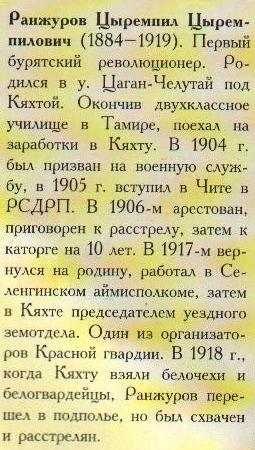